Content workshop
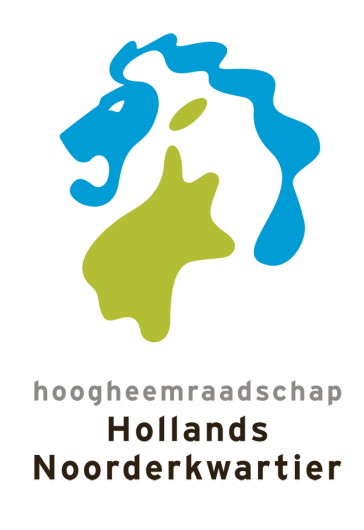 Example of formulating a research question 
	Case HHNK: Jordy Kames
A	problem definition: selection items
B	problem definition: prioritization
C	research scope definition
Research 
Question
priority locations
Hands-on activity 
Wouter Segers
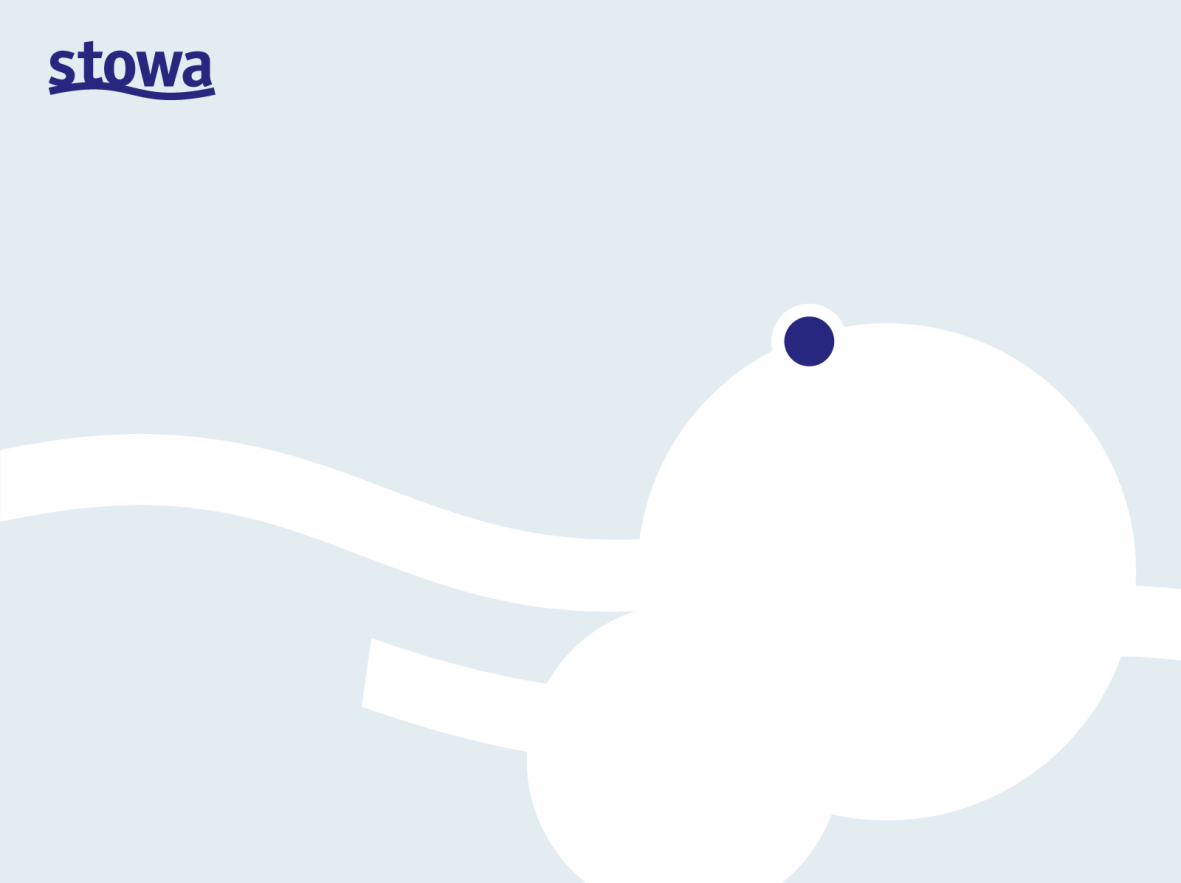 A Selection items
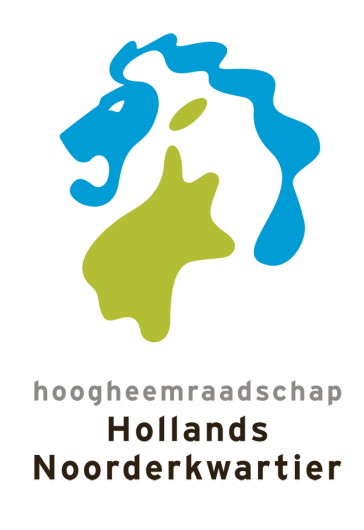 Relevant domains
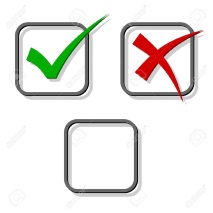 Water safety
Ecology
Sedimentology 
Drinking water supply
Agricultural
…
…
Relevant domains
Morphological context
Soil material
Physical ‘enemies’
Coastal area
Accessibility Stakeholders
’Failure’ mechanism
Relevant parameters
Time dimension
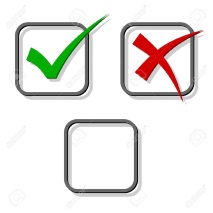 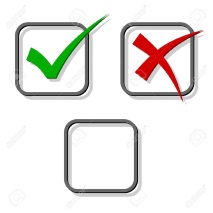 Vegetation: strength
Revetments
Ecological: flora or fauna
Subsoil anomalies e.g. pipe lines
Subsoil layering and types
Surface level
Groundwater depth
Salt water intrusion
Surface moisture
Surface moisture and cracks
Wave properties
Wind speed
Flooded area
Progression of flooding
Assets: hard objects
Assets: 'soft' objects
….
A Selection items
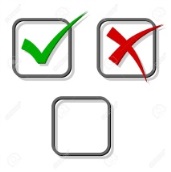 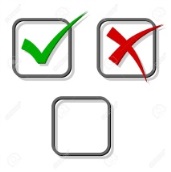 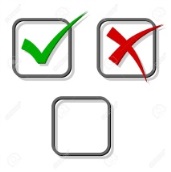 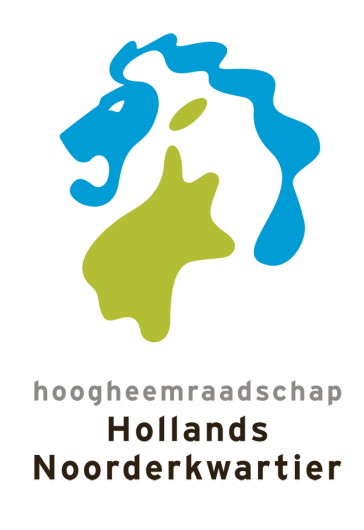 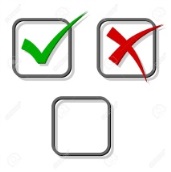 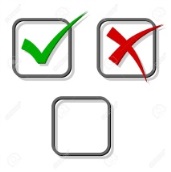 Relevant domains
Morphological context
Soil material
Physical ‘enemies’
Coastal area
Accessibility Stakeholders
’Failure’ mechanism
Relevant parameters
Time dimension
Relevant parameters
B Prioritization items
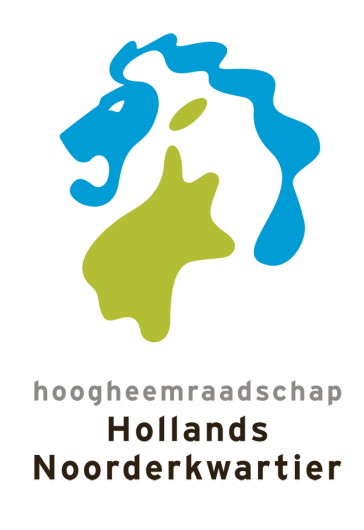 An example…
1
Relevant domains
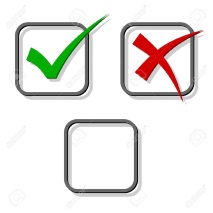 Water safety
Ecology
Sedimentology 
Drinking water supply
Agricultural
…
…
Relevant domains
Morphological context
Soil material
Physical ‘enemies’
Coastal area
Accessibility Stakeholders
’Failure’ mechanism
Relevant parameters
Time dimension
2
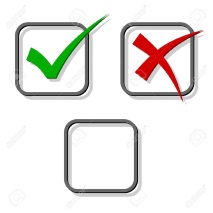 3
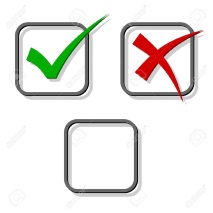 Vegetation: strength
Revetments
Ecological: flora or fauna
Subsoil anomalies (like pipe lines)
Subsoil layering and types
Surface level 
Groundwater depth
Salt water intrusion
Surface moisture
Cracks
Wave properties
Wind speed
Flooded area
Progression of flooding
Assets: hard objects
Assets : 'soft' objects
….
B Prioritization items
5
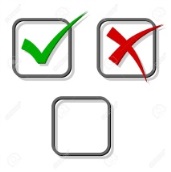 2
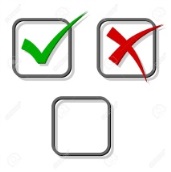 3
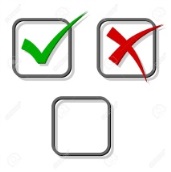 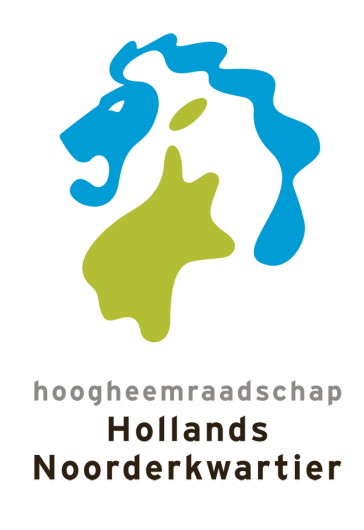 An example…
1
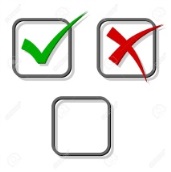 4
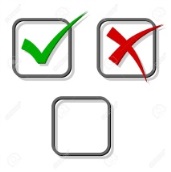 Relevant domains
Morphological context
Soil material
Physical ‘enemies’
Coastal area
Accessibility Stakeholders
’Failure’ mechanism
Relevant parameters
Time dimension
Feasible??
Let’s find out!!
Innovative research
Relevant parameters
Formulating Research Questions
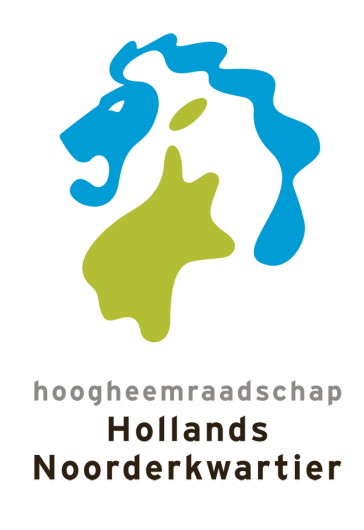 = combining items…
Is it possible to create highly accurate digital surface models, also in periods (bordering) extreme events, to improve  insight in the process of dune development on priority locations?
…………..
….
……………………….
Formulating Research Questions
+ give it a ‘face’
= combining items
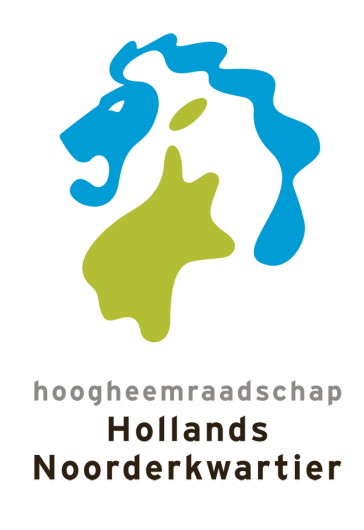 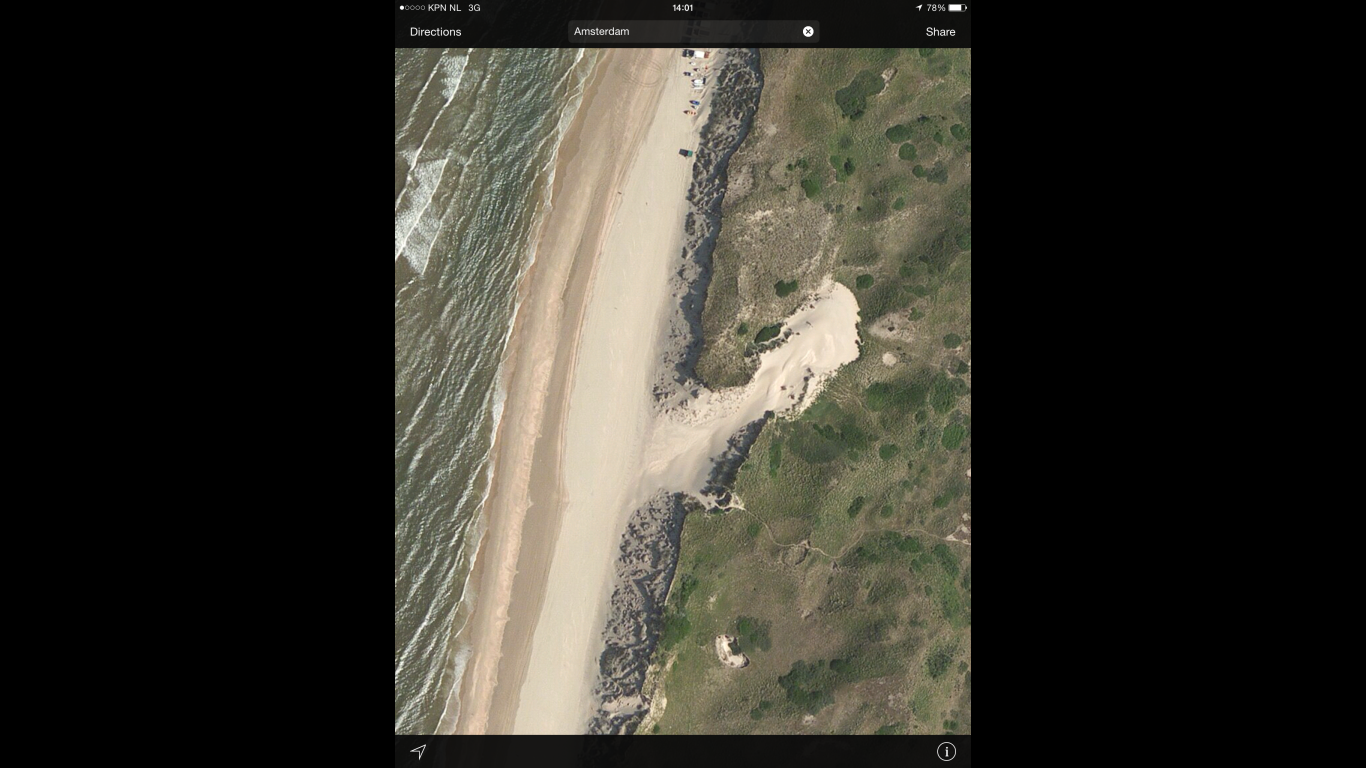 = select a  
testbed…
Formulating Research Questions
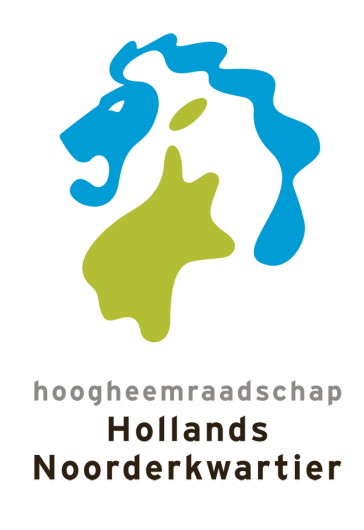 = select a battery 
of testbeds…
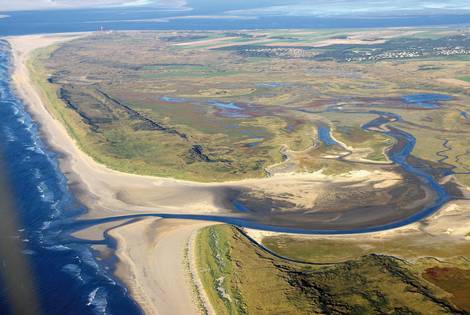 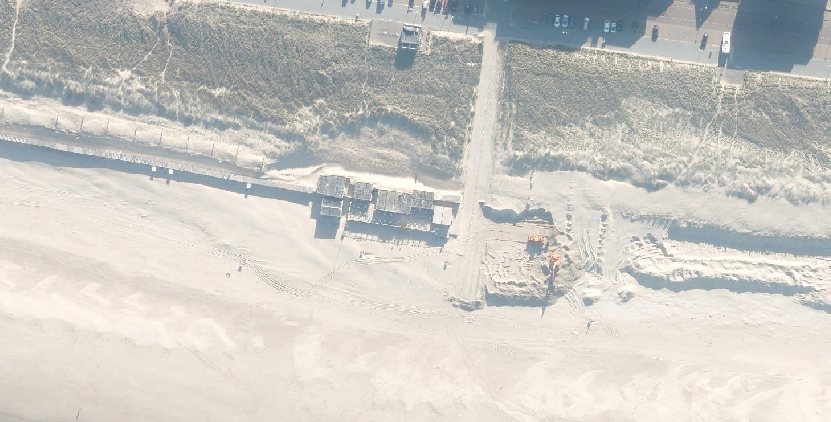 = put the effort, focus and research where you need it most!
Time to fill up some gaps!
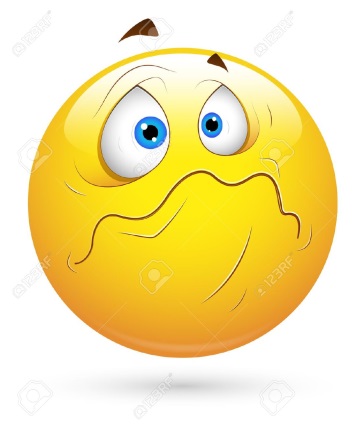 What? Do I need to work??
An announcement…
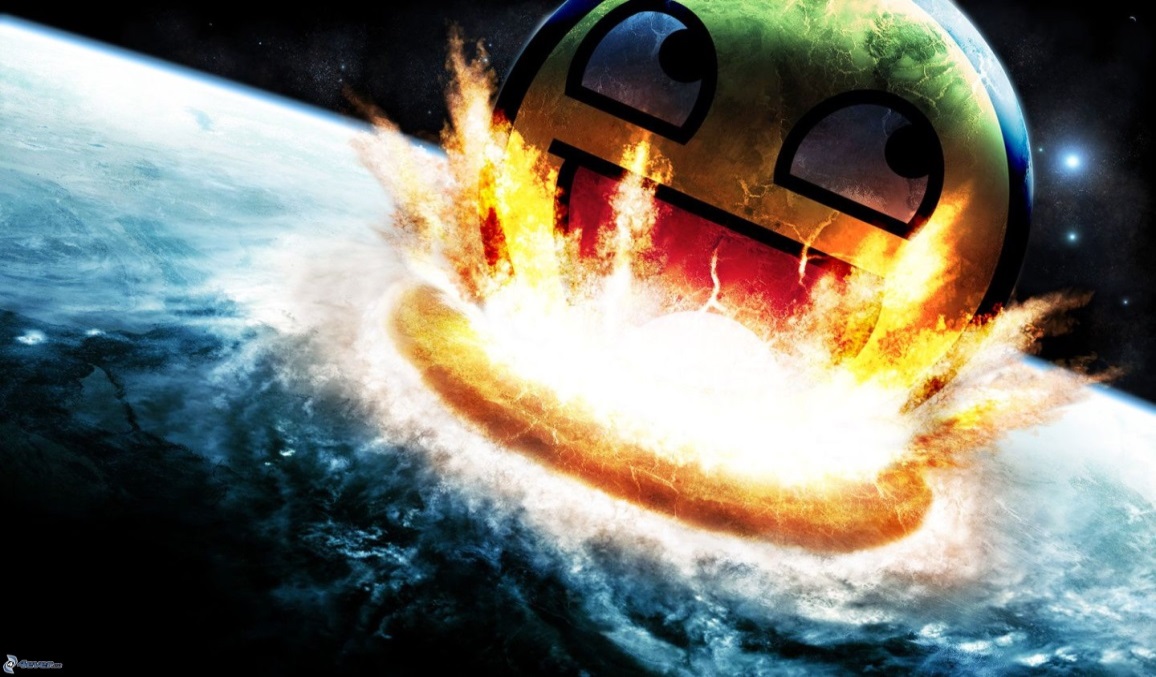 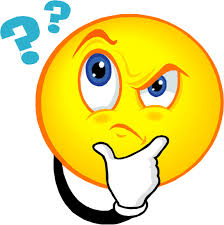 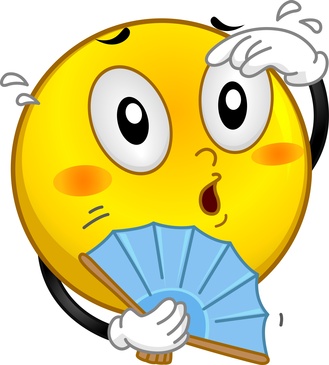 Let’s do this together!
[Speaker Notes: Actually this afternoon is all about FOCUS and HARD WORK!!
So let’s take up the guantlets for this challenge. And let’s set the world/water on fire!!]
Hands-on activity
A	problem definition: selection items
B	problem definition: prioritization
C	research scope
Research 
Question
priority locations
[Speaker Notes: When we’re having fun, as a dessert C]
Selection of items for 10 topics
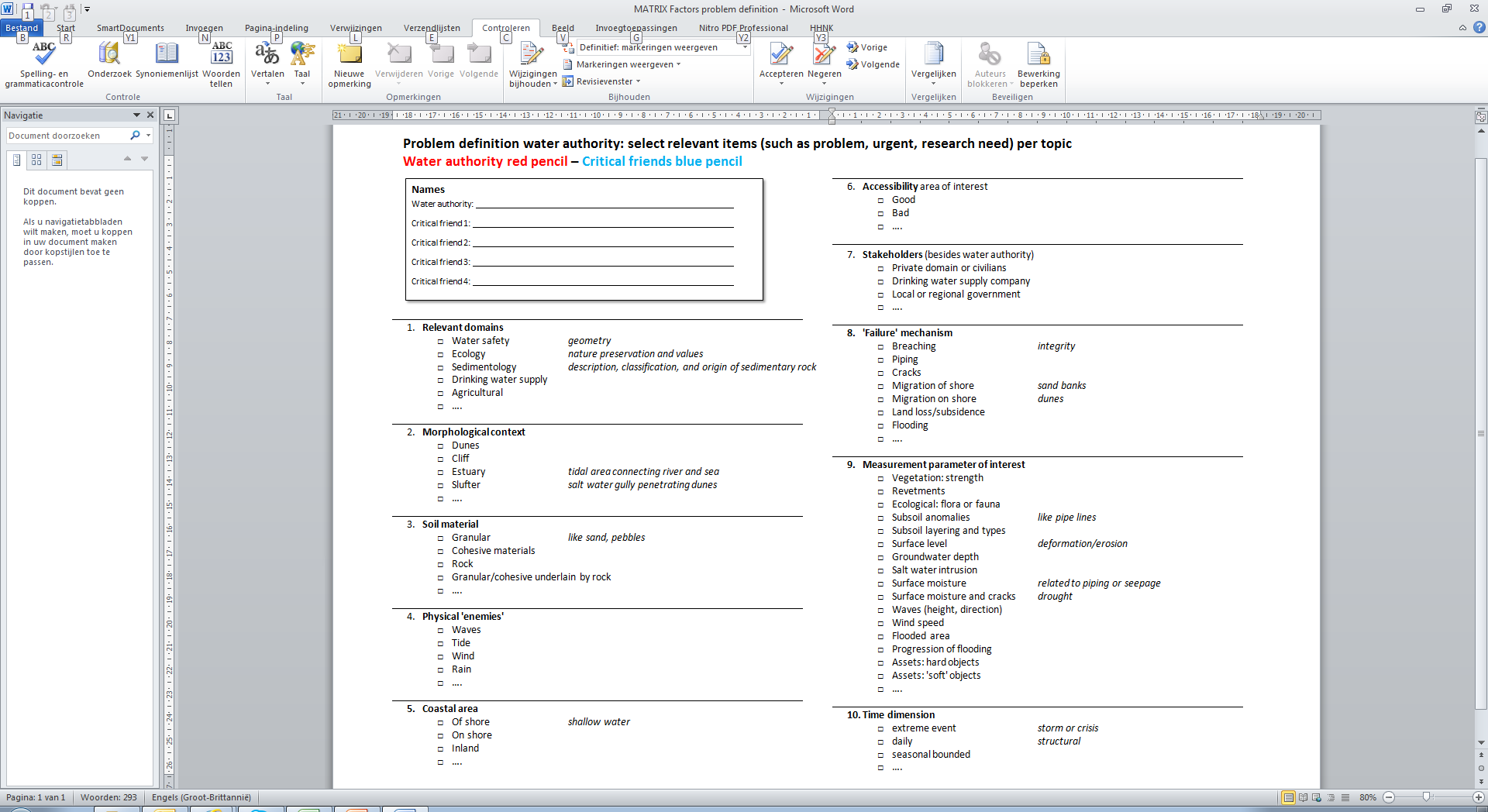 Selection of items
WATER AUTHORITY selects relevant items of 10 topics
problem – urgent - research need
2-3 CRITICAL FRIENDS support water authority
criticize - advise
Relevant domains
Water safety
Ecology
Sedimentology 
Drinking water supply
Agricultural
…
…
Relevant domains
Morphological context
Soil material
Physical ‘enemies’
Coastal area
Accessibility Stakeholders
Stake holders
’Failure’ mechanism
Relevant parameters
Time dimension
1
2
3
4
5
6
7
8
9
10
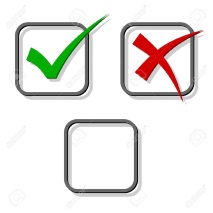 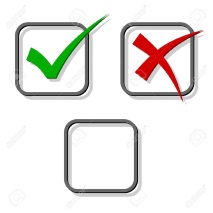 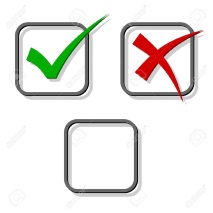 Selection of items
WATER AUTHORITY selects relevant items of 10 topics
problem – urgent - research need
2-3 CRITICAL FRIENDS support water authority
criticize - advise
Materials

Matrix         names
 
Red pencil

Blue pencil

Post-it’s      extra notes
Group formation



1 WATER AUTHORITY 
                 +
2-4 CRITICAL FRIENDS
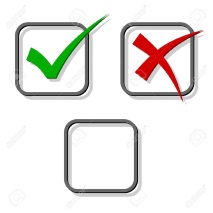 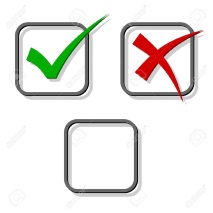 Prioritization of multiple items per topic
Example…..
1
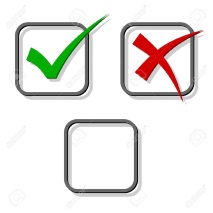 Dunes
Cliff
Estuary
Slufter
….
Relevant domains
Morphological context
Soil material
Physical ‘enemies’
Coastal area
Accessibility Stakeholders
’Failure’ mechanism
Relevant parameters
Time dimension
Morphological context
1,00..1
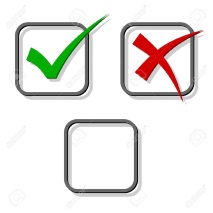 2
[Speaker Notes: Dunes = 1, because we have most of it…
Slufter = nearly as important area for us…, so 1,0000…….1 (joke, haha)]
What’s needed most?Future research scope
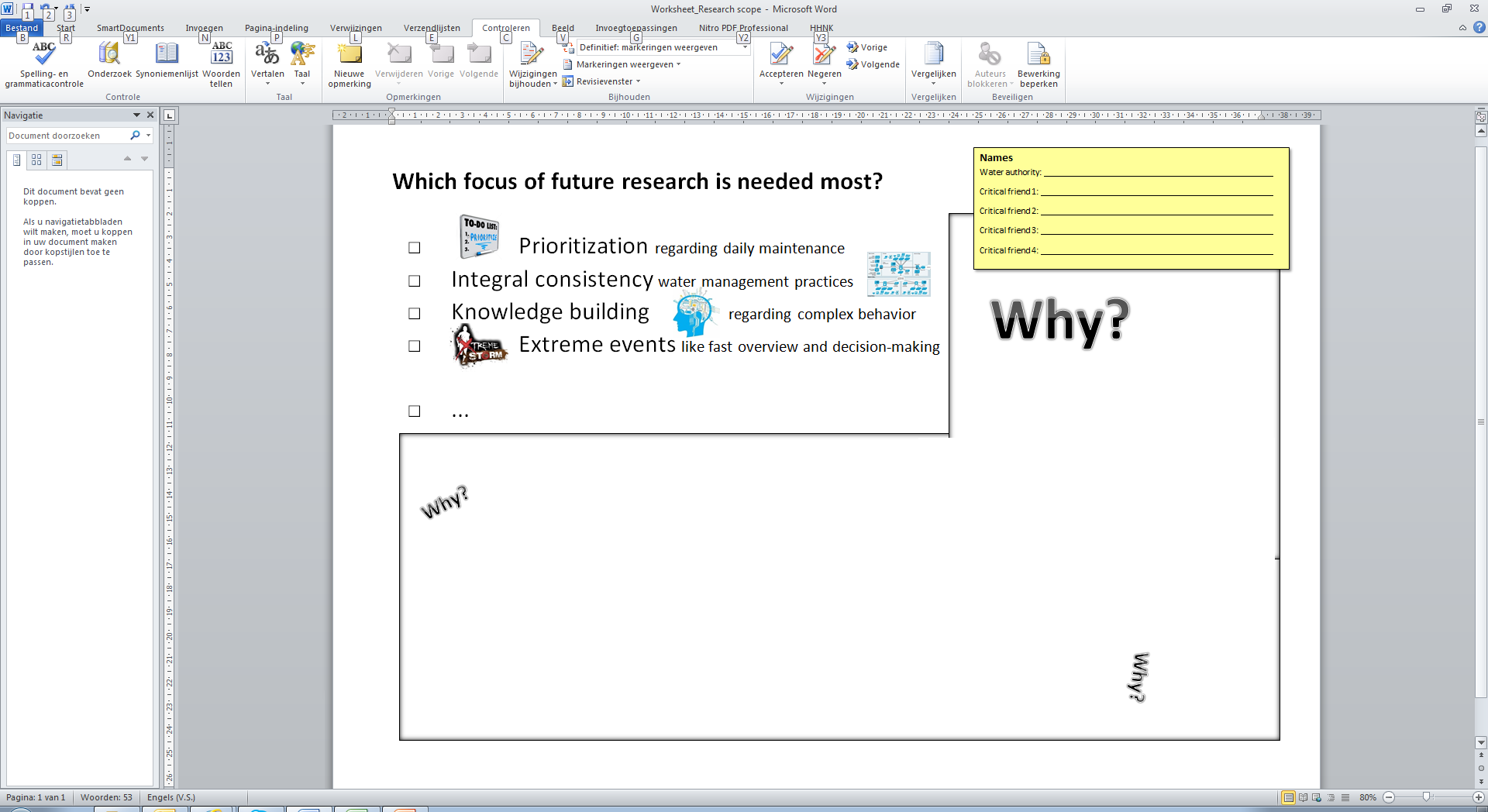 What’s needed most?Future research scope
CHOOSE 1 item			
		
   			OR
				
CHOOSE >1 item + prioritize
+
     WHY?

   (use post-it’s)
The day after…
Future research scope
Match-making 
Partner, observer, reviewer
Learning and working together